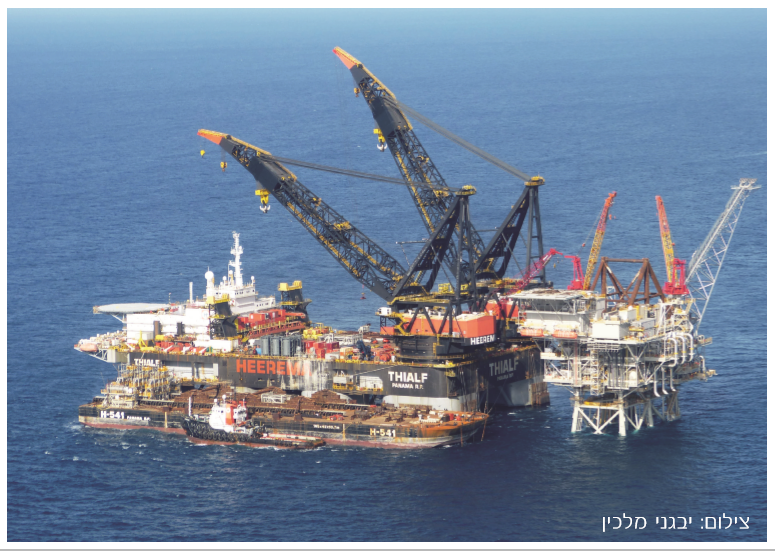 Exercise
Photographer: Evgeni Malkin
Recommendation #1
Using the resource of gas for the purposes of the economy, with no export whatsoever
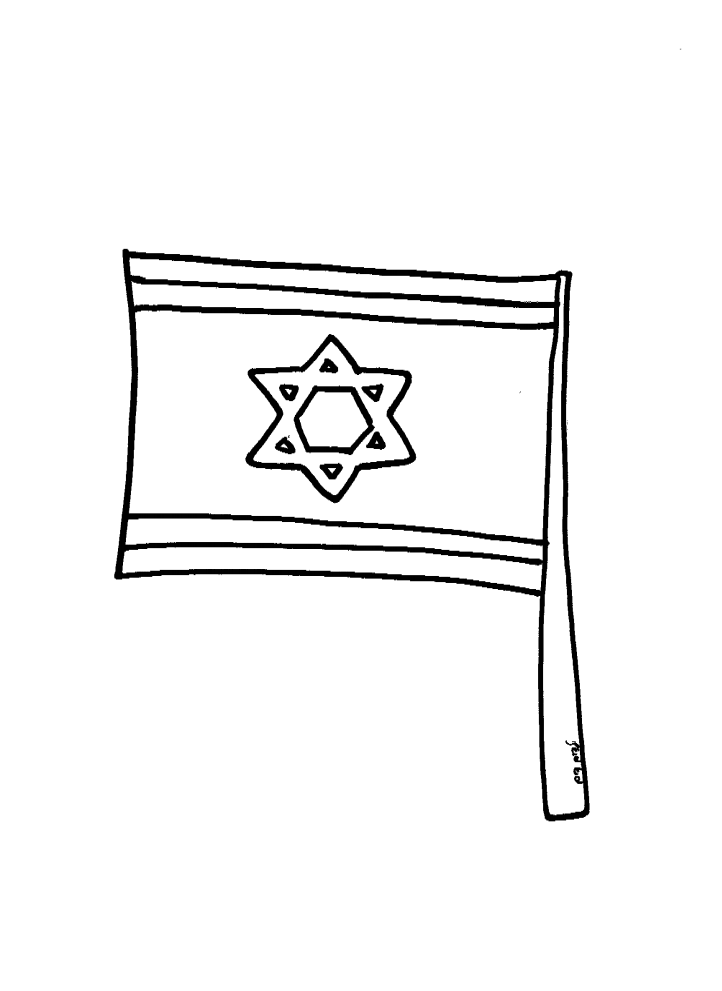 Teams: 1 + 2The mission: a presentation including the following slides:1. What considerations took part in this recommendation?2. The influence of the decision on Israel’s balance of power (4 types of power) 3. Presenting an example to this step and analyzing it based on the terms and concepts studies in class (soft/hard power, state budget, etc.)
[Speaker Notes: המלצה 1 : שימוש גז למטרות המשק בלבד ללא ייצוא כלל]
Recommendation #2
Using the resource of gas for export purposes only
Teams 3 +4The mission: a presentation including the following slides:1. What considerations took part in this recommendation?2. The influence of the decision on Israel’s balance of power (4 types of power) 3. Presenting an example to this step and analyzing it based on the terms and concepts studies in class (soft/hard power, state budget, etc.)
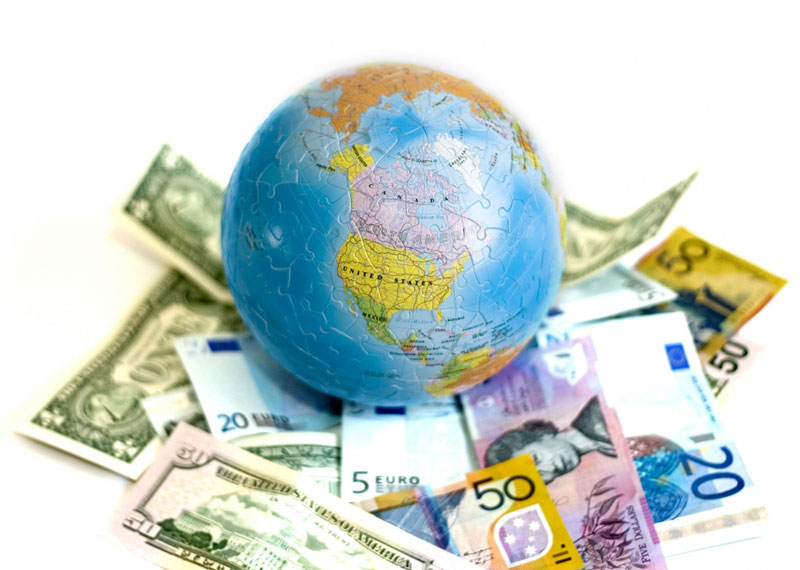 [Speaker Notes: המלצה 1 : שימוש גז למטרות המשק בלבד ללא ייצוא כלל]
Mission: 
Presenting your slides and convincing the forum to follow your policy recommendation (in no longer than 10 minuets)
*Some background information
The Gas Market Revolution in Israel
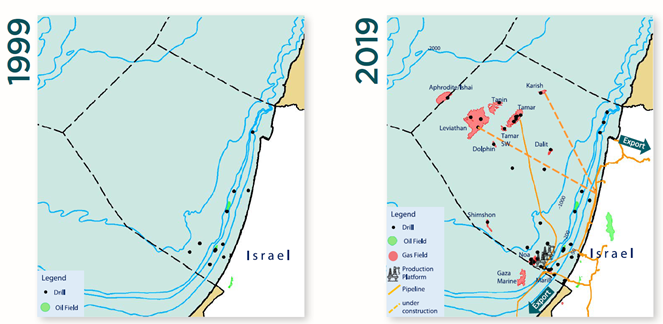 Electricity Market
Industry & Distribution
Transportation
Petrochemical Industry
Total
Export 
Options
Liquefied Natural Gas (LNG) Global Export, According to Countries (2016)
Liquefied Natural Gas (LNG) Global Export, According to Countries (2016)
Prices of Gas in Israel between 2005-2016
(US Dollar to mmbtu – British Thermal Units)
Survey by the Ministry of Energy Motives for  converting factories to natural gas
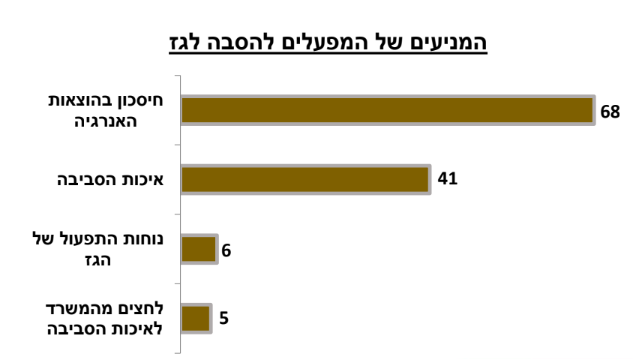 The Factories’ Motives for Converting to Gas
Saving in Energy Expenses
The Environment
The Convenience of Operating Gas
Pressure by the Ministry of Environmental Protection
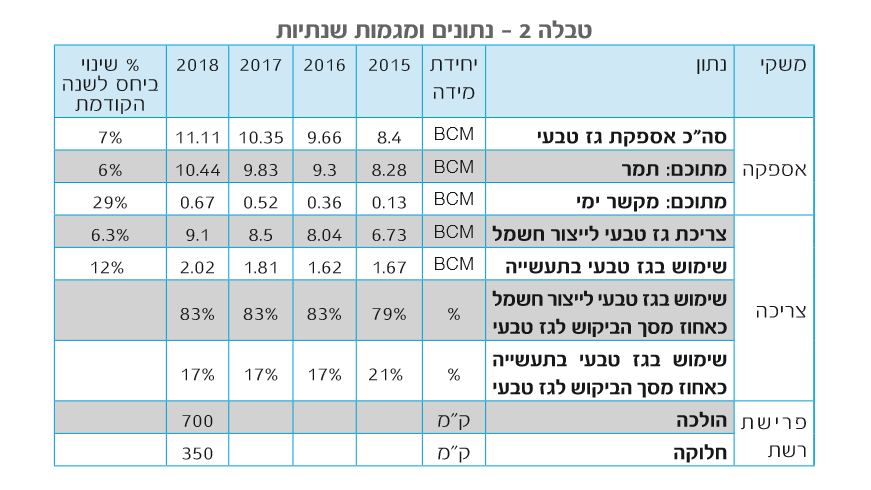 Table #2 – Annual Trends and Data
Unit of Measurement
Change in % from Previous Year
Data
Economy
Total supply of natural gas
Supply
From the total: Tamar
From the total: Maritime connecter
Consuming natural gas for electricity production
Use of natural gas in the industry
Demand
Use of natural for electricity production as % from total demand
Use of natural gas in the industry as % from total demand
Network Deployment
Km
Conduction
Km
Distribution
The Norwegian Wealth Fund has Reached a Worth of One Trillion Dollars
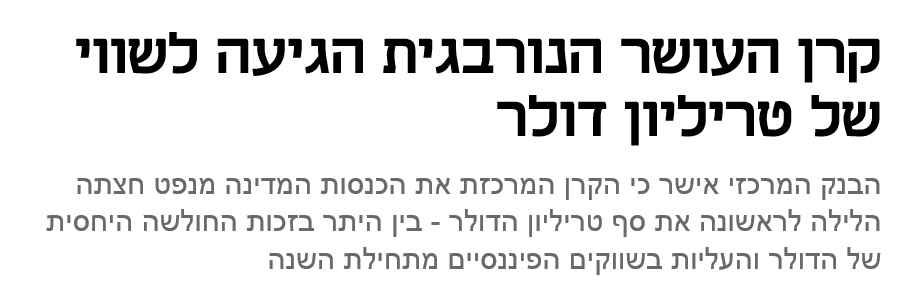 The Central Bank has confirmed that the fund, that manages the country’s income from oil, has crossed tonight the trillion dollar threshold – among others due to the weakening of the dollar and the rises in the financial markets since the year started
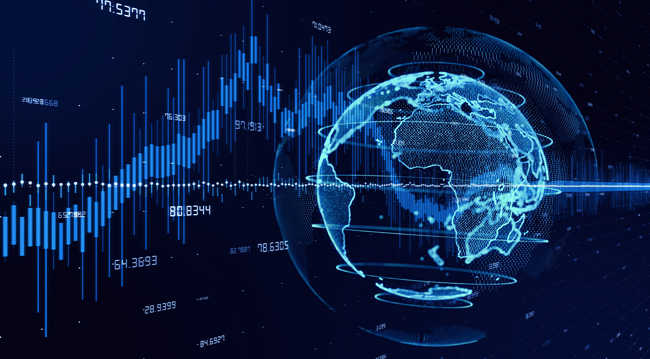 Thank you
נח הקר